НАУЧНЫЙ ПРОЕКТ ШКОЛЬНИКА
Какими знаниями, умениями и навыками должен овладеть юный исследователь?
Сформулировать
проблему
 исследования
Определить 
цель исследования
Собрать
необходимую информацию
Разработать гипотезу
Разработать методику проведения исследования
?
Провести исследование
Описать, объяснитьполученные результаты
Разработатьпредложения по применению полученных знаний
Публично отстаивать результатысвоего исследования
Исследование – это …
Процесс выработки новых научных знаний, один из видов познавательной деятельности.
УРОВНИ   ИССЛЕДОВАНИЯ
ЭМПИРИЧЕСКИЙ
ТЕОРЕТИЧЕСКИЙ
ЭМПИРИЧЕСКИЙ
ТЕОРЕТИЧЕСКИЙ
на этом уровне устанавливаются новые факты науки и на основе их обобщения формулируются эмпирические  закономерности
выдвигаются и формулируются общие для данной предметной области закономерности, позволяющие объяснить раннее открытые факты и эмпирические закономерности, а также предсказать и предвидеть будущие события и факты
ВИДЫ ИССЛЕДОВАТЕЛЬСКИХ
РАБОТ
Доклад 
 Тезисы доклада
 Научная статья
 Научный отчет
 Реферат
ДОКЛАД
НАУЧНЫЙ ОТЧЕТ
НАУЧНАЯ СТАТЬЯ
ТЕЗИСЫ  ДОКЛАДА
РЕФЕРАТ
Требования к содержанию научно-исследовательской работы
Актуальность
Объект исследования
Предмет исследования
Цель исследования
Гипотеза
Задачи исследования
Обзор литературы
Исследовательская часть
Результаты и их обсуждение
Выводы
Использованная литература
Приложение
Актуальность исследования
Актуальность исследования определяется несколькими факторами:
Необходимостью дополнения теоретических построений, относящихся к изучаемому явлению;
потребностью в новых данных;
потребностью в новых методах;
потребностью практики
Объект исследования
это процесс или явление, порождающие проблемную ситуацию.
Предмет исследования
это то, что находится в границах объекта. Предметом исследования могут быть явления в целом, отдельные стороны, аспекты и отношения между отдельными сторонами и целым.
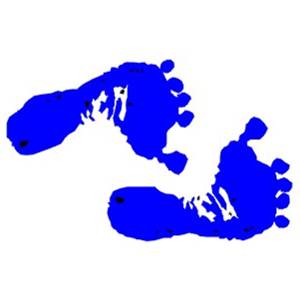 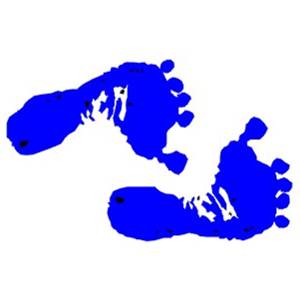 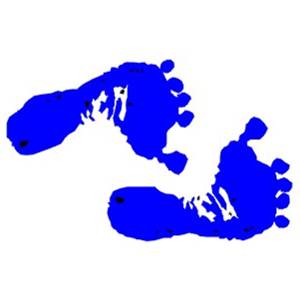 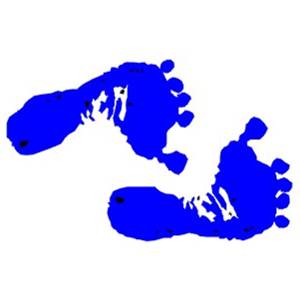 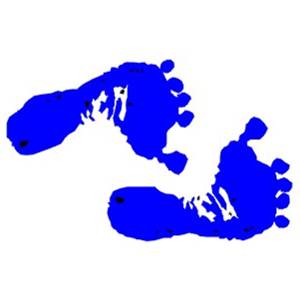 Цель исследования
это его желаемый конечный результат. 

Наиболее типичны следующие цели:
определение характеристики явлений, не изученных раннее, малоизученных, противоречиво изученных;
выявление взаимосвязи явлений;
изучение динамики явлений;
описание нового эффекта, явления;
открытие новой природы явлений;
обобщение, выявление общих закономерностей;
создание классификаций, типологий;
создание методики
 адаптация методик
Гипотеза
предположение, при котором на основе ряда фактов делается вывод о существовании объекта, связи или причины явления, причем этот вывод нельзя считать вполне доказанным.

      Гипотезы возникают как возможные варианты решения проблемы. Затем эти гипотезы подвергаются проверке в ходе исследования.

      Выдвигая гипотезы, предположения обычно используются следующие слова:
может быть;
предположим;
допустим;
возможно;
что….., если…..
если……., то……
Задачи исследования
это выбор путей и средств для достижения цели в соответствии с выдвинутой гипотезой. Постановка задач основывается на дроблении цели исследования на подцели. В работе может быть поставлено несколько задач.
Методы
основные способы, с помощью которых проводится исследование.
Теоретическая значимость – на какую область науки могут оказать влияние полученные теоретические выводы, каковы перспективы прикладных работ.Практическая значимость – определяется влиянием полученных рекомендаций, предложений на решение практических вопросов.
Какой может быть исследовательская практика учащихся?
По степени самостоятельности выделяются три уровня:

Первый уровень - когда учитель ставит проблему. Намечает стратегию и тактику ее решения. Ученик самостоятельно находит ответ и фиксирует результаты поиска.

Второй уровень – учитель ставит проблему, но метод ее решения ученик ищет самостоятельно. На этом уровне допускается коллективный поиск.

Третий уровень, высший, - постановка проблемы, поиск методов ее исследования и разработка решения осуществляются учащимся самостоятельно.
Правила выбора темы:
Тема должна быть интересна ученику, должна увлекать его.
Тема должна быть выполнима, решение ее должно принести реальную пользу участникам исследования.
Тема должна быть оригинальной, в ней необходим элемент неожиданности, необычности.
Тема должна быть такой, чтобы работа могла быть выполнена относительно быстро.
«Если в конце исследования не видно начала следующего - значит исследование не доведено до конца»

Дмитрий Лихачев.